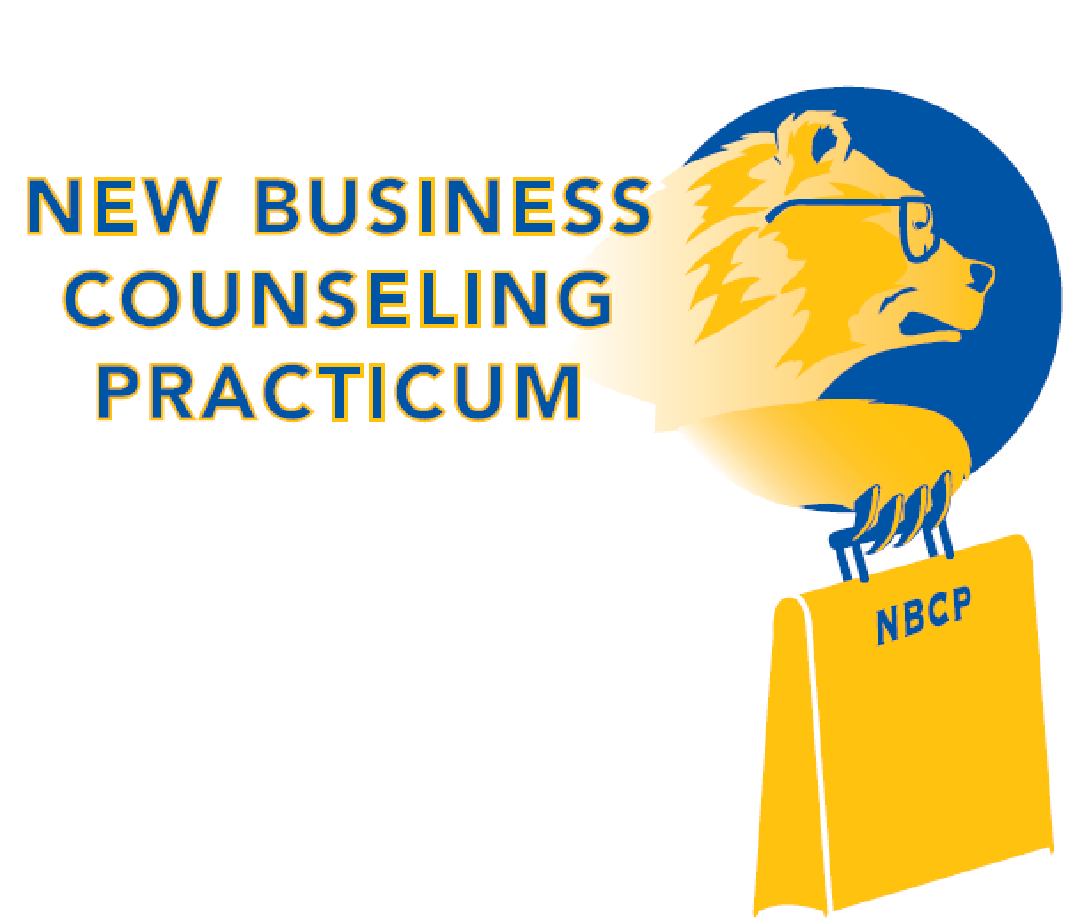 FOR-PROFIT
ENTITY FORMATION
THIS DOES NOT SUBSTITUTE FOR LEGAL ADVICE
Just as a reminder:
This is an Introduction to Legal Issues that commonly affect our clients
This is not a substitute for working with a Lawyer or coming directly to us with your issues, which is always recommended
UCB New Business Practicum © 2014
Why Form a Legal Entity for your Business?
Create Separation Between You and the Business
-	Liability 
-	Tax 
-	Perpetual Existence
Create a Vehicle for Raising Capital
Increase Credibility
The Entity Options
Sole Proprietorship
Partnership (several kinds)
Corporation (several kinds)
Limited Liability Company (several kinds)
CAREFUL!
Presumptions if NO CHOICE is made:

If Single/Married Couple: Sole Proprietorship

If 2+ People:  Partnership
How to Choose an Entity
LEAST Important Question--What’s Easiest?
Lowest Cost Filing Fees
Lowest Cost Legal Fees
Least Amount of Paperwork
[Speaker Notes: (1) Make reference to the handout that is passed out that lists the main entity options and the characteristics of each… which leads into next slide….]
Most Important Questions:
[Speaker Notes: Governance--who’s in charge and how to design decision-making process?
Tax--how should my business be taxed?
Liability--Certain entities might give you more protections
Capital--Certain entities might be more attractive to investors]
GOVERNANCE
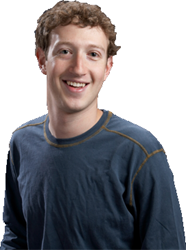 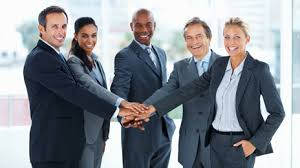 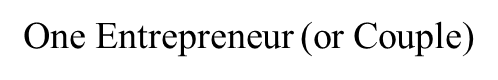 Several Entrepreneurs
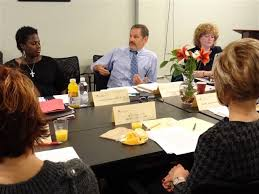 Board of Directors
Income
TAXATION
ENTITY LEVEL
Entity reports and pays taxes on net profits through its tax return
Entity
Owners report and pay taxes through their tax returns on any profit sharing they receive (at lower “dividend” tax rate)
Owners
Income
TAXATION
PASS THROUGH
Entity is not treated as a taxpayer: only reports net profits on its tax return
Entity
All net profits “pass through” to the owners as income, who report and pay tax through their individual tax returns.
Owners
LIABILITY
PERSONAL LIABILITY: if company doesn’t have enough money to pay damages in lawsuit, plaintiff can collect remaining damage award from your PERSONAL ASSETS!

SOLE
SHARED

LIMITED LIABILITY: only liable up to level of what you invest/contribute to the business; personal assets are safe.
Exceptions:  Personal negligence, Personal guarantees, Intentional harm, Insufficient entity formalities, Undercapitalization, Leadership violation of fiduciary duties, Law violations 
= you can still be sued and found personally liable.
[Speaker Notes: •Limited liability makes more sense if the entity has employees (because then shareholders’ liability is limited, protected under the shield of entity)
Corporations, Limited Liability Company (LLCs)]
CAPITALIZATION
How to Capitalize Your Business
Personal Funds from entrepreneurs, friends, family
Debt
Could be from a bank or private creditor
Convertible debt (= if you are doing well, convert debt → stock)
Can be secured with collateral (e.g. House/Car)
Equity
Arranged in the entity’s formative documents
Can include a variety of rights:  profit-sharing, managing, liquidation preferences, other perks
[Speaker Notes: Personal Funds from entrepreneurs, friends, family
Debt (convertible debt (If you are doing well, convert debt into stock); can be collateralized)
Equity (exchanging capital for stake in the business) 
With Equity Funding, have to think about what investors will likely want:
Equity might include (non-exhaustive) money/dividends, control (votes), perks, decision-making power, dividends, liquidation preferences (if business dissolves, you get to be the first in line) 
Equity rights can be arranged in the formative documents (agreements, corporate share structure)

Certain Entities provide more liquidity than others
An Entity that makes major decisions by MAJORITY RULE  (e.g., a Corporation) will provide more liquidity
An Entity that requires  UNANIMITY on major decisions (e.g., a Partnership or LLC) is less likely to provide liquidity]
Specials - S Corps
Special Requirements for S-Corporations
Limit on # of Shareholders (limited to 100)
Shareholders generally must be HUMAN (certain Trusts OK)
Shareholders must be U.S. Citizens or have Legal Residency
Have to follow board formalities 
3+ Directors, Meetings, Minutes
Only one class of stock (equal economic rights)
NO preferred stock
Proportional sharing of profits/losses
E.g., 60% stock = 60% profits

What if you break the rules? AUTO conversion to C-Corp
Specials - Flex/B Corp
Two NEW types of FOR-PROFIT Corporations
Flexible Purpose Corp
Benefit Corp
Must Produce a Public Benefit 
Director Protections for Actions taken to Further the Public Benefit
Shareholder Protections
Transparency Required
Must Produce a Public Benefit
Director Protections for Actions taken to Further the Public Benefit
Shareholder Protections
Transparency Required
3rd Party Assessment
Enforcement by Shareholders or Named individuals
[Speaker Notes: Public benefits--workers’ rights, environment, economic opportunity
Director and SH Protections = when sued for pursuing these public benefits, at the cost of SH wealth maximization, director still protected.
Transparency required = SH should be informed; otherwise SH can leave with their cash
Unique about b-corp: 3rd party assessment and enforcement - promote general public benefits and SH or another named individual can enforce.

***NEITHER have tax-exempt status]
QUICK REVIEW
For a more detailed overview,

Check out the handout/chart: 

Characteristics of Different Business Entities
[Speaker Notes: of the different entity types, and to figure out which one best suits your needs]
Where to Incorporate--CA v. DE
GENERAL RULE - where to form
Form your Entity in the State Where your Operations and “Brain” will Be.

Result:  
Simplifies Government Requirements:
Each State has own system of Taxation
Each State has own system of Regulation 
Forming in One State, while operating in another, can make you subject to BOTH 
Can always change later if needed
[Speaker Notes: How much does it cost to reincorporate in Delaware?]
However, if you plan to get big, or plan to raise Venture Capital, you should consider Incorporating In Delaware.  Why?
DE corporate law is more developed

DE Law allows management and investors to predict outcomes better if lawsuits arise
DE is home to most of the largest U.S. corps, so the documents for corporate transactions are more familiar to major investors.
DE corporate law has been the most pro-management

DE Law is more forgiving of corporate leadership mistakes
Greater protection for board members against shareholder lawsuits
Minority shareholders have fewer rights
[Speaker Notes: Derivative Lawsuits – These lawsuits are brought by shareholders, on behalf of the corporation.  The board members are sued individually for the harm they have done to the corporation.  This is different than being liable for the corporation’s debts, which the corporate entity generally protects against.  After directors found themselves being personally sued for billions of dollars in connection with mergers and acquisitions, legislators stepped in and created indemnification statutes.  Delaware was the first, but all 50 states now have these statutes in place.  People tend to prefer the language of Delaware’s statue over California’s, but the same principles apply.  If the directors exercise reasonable care in their duties, and do not intentionally or recklessly engage in actions harmful to the corporation, they may be indemnified for any lawsuits waged against them in their duties as directors.  The corporate charter in both Delaware and California can indemnify legal expenses and judgments, with some exceptions.
Not very important for a startup.]
Costs of Incorporating and Earning Income in Delaware
Franchise Taxes in Delaware are calculated according to two different methods: see  http://corp.delaware.gov/frtaxcalc.shtml
The minimum tax is $175.00, for corporations using the Authorized Shares method, and $350.00 for corporations using the Assumed Par Value Capital Method. 
All corporations using either method will have a maximum tax of $180,000.00.
Delaware Corporate Income Tax is 8.7%
A Delaware corporation must also maintain a registered agent for service of process in Delaware, which usually costs around $90 a year.
[Speaker Notes: How much does it cost to reincorporate in Delaware?]
Problem:  Forming in DE, but Operating/Having Corporate Brain in CA =Subject to BOTH Laws
Delaware corporations conducting business in California must file a statement of qualification in California and pay the CA minimum franchise tax of $800.  This is in addition to paying DE franchise tax.
The Delaware corporation must pay to file in Delaware and must pay to run the corporation in California, which amounts to extra money in filing fees and legal costs to stay on top of two state’s legal requirements. 
The Delaware corporation must also maintain a registered agent for service of process in Delaware, which usually costs around $90 a year.
[Speaker Notes: How much does it cost to reincorporate in Delaware?]
Forming only in CA

Advantages
No double franchise tax
Easy to operate (only one state law to worry about)

Disadvantages
Potentially less attractive to VC investors 
Potential hassle if you choose to re-incorporate in DE
Forming in DE

Advantages	
More attractive to VC investors

Disadvantages
If operating/have corporate brain elsewhere, have to pay double franchise tax
[Speaker Notes: Risk and cost of (1) having to pay a double franchise tax (if formed in DE) v. (2) the potential loss in attractiveness to VC investors of having a CA corporation and the hassle involved in possibly having to reincorporate in DE.]
How to Reincorporate in a Different State
Form an entity in state B,  use assets from entity in state A to buy shares in new entity. 
If assets in first entity are appreciable, then there might be taxes due on gain from sale of state A entity assets to state B entity.  
Bottom line:  Not difficult to do, some extra filing expenses, but be sure to discuss with a tax accountant.
CAPITALIZATION
Raising Capital
Where to get it? 
Founders
Family and Friends
Banks/Private Creditors
Equity Investors
Grant agencies
Government 

Why do you need it?
Startup costs
Ongoing expenses
Capital improvements
Balance Needed:
Funds From You
+ No need to pay back if fail
-  Can’t bankrupt self/family
Debt
+ No need to give up control
-  Have to pay back
Equity
+ No need to pay back if fail
-  Need to give up some control
LongtermDebt
“Paid in capital”
Founders put in some of their own money
Bank Loanforequipment
Publiccorporation
Sole P., S-Corp., LLC, Partnership, or C-Corp.
Private corporation
A Typical Capitalization
E q u i t y
VentureCapital
VentureCapital(Second round)
Common StockIPO
Time
Overview – 3 (Legal) Ways to Raise Capital
1) “Traditional” sales of Securities/Equity
2) “Kickstarter” model – pre-sales of goods
3) New Option – Crowdfunding

> Each option will have its pros and cons – it will really depend on your specific needs to determine which path is correct, and at what time. There is no reason you couldn’t do all of these as your business grows and changes...
“Traditional” Sales of Securities
What is a “security?”
Any note, stock, bond, investment contracts, etc.
Law also has a catch-all, so if it seems like it could be a security the law will probably treat it like one
Selling securities can require a significant amount of effort to comply with Securities and Exchange Commission (SEC) regulations (1933 Act, JOBS Act, etc.)...form 25102 filing
However, there are several exemptions available.
Please note, when filing for an exemption, it is the state in which the shares will be issued that you file for the exemption.
Selling Securities (Cont’d)
Selling = exchanging shares for something of value (not necessarily cash...i.e. reduced lease payments)

You can avoid many of the SEC regulations by conforming with REGULATION D, which requires:

Selling to friends, family, and those with prior relationships to the Company or its founders (e.g., your website designer).
 
Selling to Accredited Investors. In fact it is generally best to avoid unaccredited investors except where absolutely necessary

An “Accredited” Investor is someone with a net worth (excluding their primary residence) in excess of $1M or someone whose income for the previous two years exceeds $200k (or $300k for the investor and his/her spouse)
Regulation D Safe Harbor
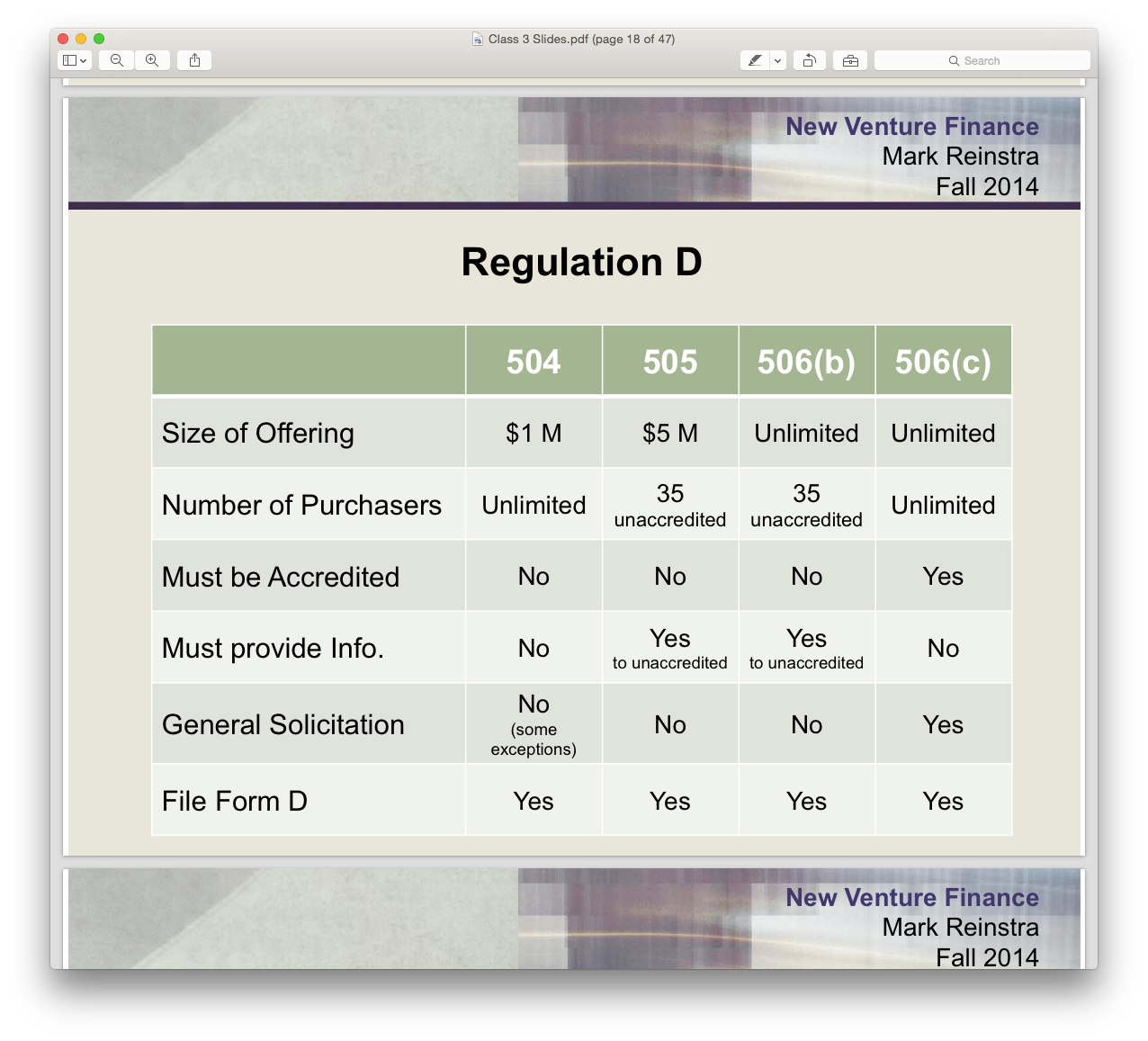 Most Common Exemption - Rule 504
Limited to $1M in any 12 mo. period
Must be a private offering (i.e., no advertising)
Can sell to Unaccredited Investors (friends/family) and Accredited Investors
No disclosures necessary
Can only sell “restricted stock” – stock which cannot be resold without incurring SEC disclosure and registration.
Within 15 days of issuance, have to file:
With the SEC:  Form D http://www.sec.gov/about/forms/formd.pdf
With the State of California:  Form 25102 http://www.corp.ca.gov/LOEN/pdf/25102f.pdf
Founders’ Stock
Generally, founders take equity distributions in the form of stock when the entity is formed.
Usually subject to a vesting schedule to ensure each recipient contributes for a period of time
Based on the “Fair Market Value” of the stock, the founder may have income for tax purposes when they receive the stock 
Caution: issuing shares for past labor may trigger tax liability
Pre-sales of Goods
The Kickstarter” Model
Unlike selling a security, or a direct investment in your company, you can sell a product before it is made.
So if you are making a watch you can solicit payments for your watch before you make it so you have enough capital to begin manufacture
You aren’t selling a security or future investment, you are selling a tangible product 
Provided you get enough “pre-sales,” this can generate enough cash on hand to pay for initial manufacturing that can be difficult to finance.
Coming Soon: Crowdfunding
What is crowdfunding?
Using the internet to raise capital through small contributions from a large number of participants, typically in exchange for a small equity stake
Sites like AngelList (angel.co) have helped many projects and small businesses raise money through small investments
In April 2012, the Jumpstart Our Business Startups (JOBS) Act mandated that the SEC propose rules for equity crowdfunding, i.e., selling securities through the internet
SEC Proposed Rules: Overview
Companies can only raise up to $1 million TOTAL in 12mo period
$1M limit includes not only crowdfunding, but ALL forms of investment
If raising less than $100k only need to provide income tax returns for last year and unaudited financials
If raising $100-500k must provide tax returns and financials that have been reviewed by a CPA
If raising more than $500k must provide audited financials
This can be very expensive...
SEC Proposed Rules: (Cont’d)
Companies must disclose additional information
Complete Business Plan required
Must describe how proceeds will be used
Must describe the ownership structure of the company
 Investors can only invest a certain percentage of their income
Income/ net worth < $100,000: can invest greater of $2k or 5% of income
Income/ net worth > $100,000: can invest 10% of annual income or net worth 
Capped at $100,000 per year regardless of income
Companies are not required to verify investor income levels
Crowdfunding: Pros and Cons
Pros
Increased access to capital
Especially beneficial for companies that wouldn’t attract venture capital

Better exposure for companies
Cons
Amount of capital is limited; might be better off with “traditional” funding methods
People won’t want to put a lot of money into a company they aren’t familiar with
Lots of additional disclosure/information required to qualify
Final Thoughts
There is no “perfect” entity
You will have to balance the plusses and minuses of taxation, capitalization, governance and, to a lesser extent, liability
Don’t worry about the filing process/fees...in the long run they are a non-factor

Franchise Fees
$800/yr in CA and NOT pro-rated so wait until Jan 1. to file unless you must engage in a higher risk activity before then
AND first year franchise tax is waived in CA for Corporations (not LLCs) so if you incorporate Jan 1, 2015 you won’t have to pay 2015 corporate franchise tax.
Additional Good Resources:
Nolo Press Books

For Questions/More Info:UCB New Business Practicum  wkell@law.berkeley.edu
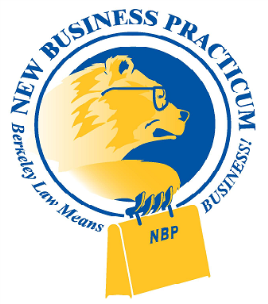